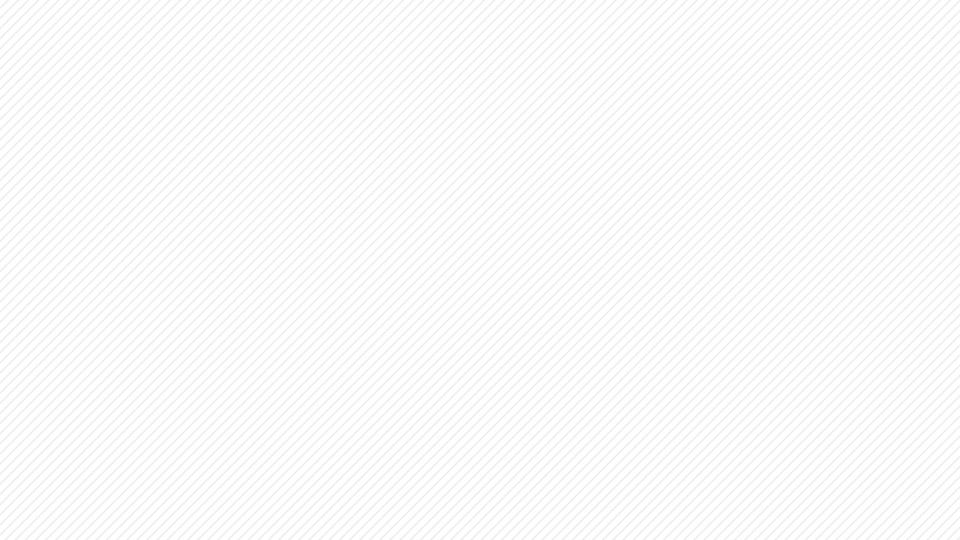 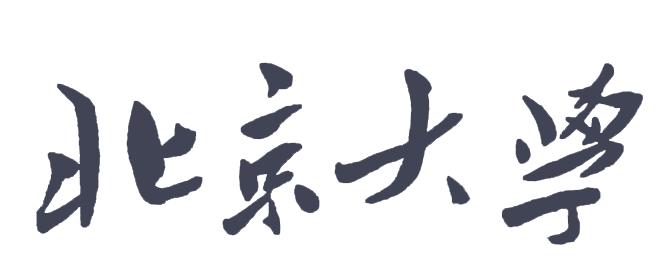 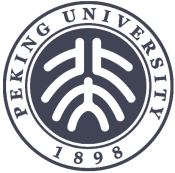 PEKING UNIVERSITY
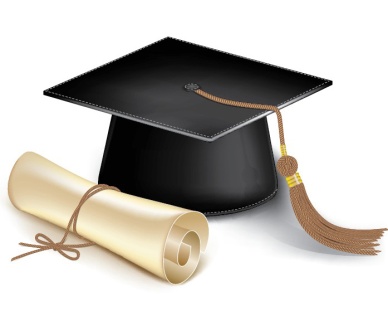 毕业论文答辩模板
XX学院XX系XX级XX班          答辩人：毕程功     导师：杨镇宁
严谨实用论文答辩动态PPT模板
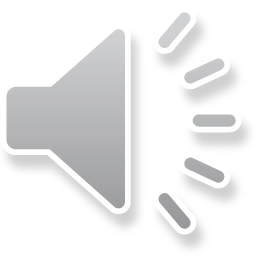 延时符
[Speaker Notes: 版权声明：300套精品模板商业授权，请联系【锐旗设计】:https://9ppt.taobao.com，专业PPT老师为你解决所有PPT问题！]
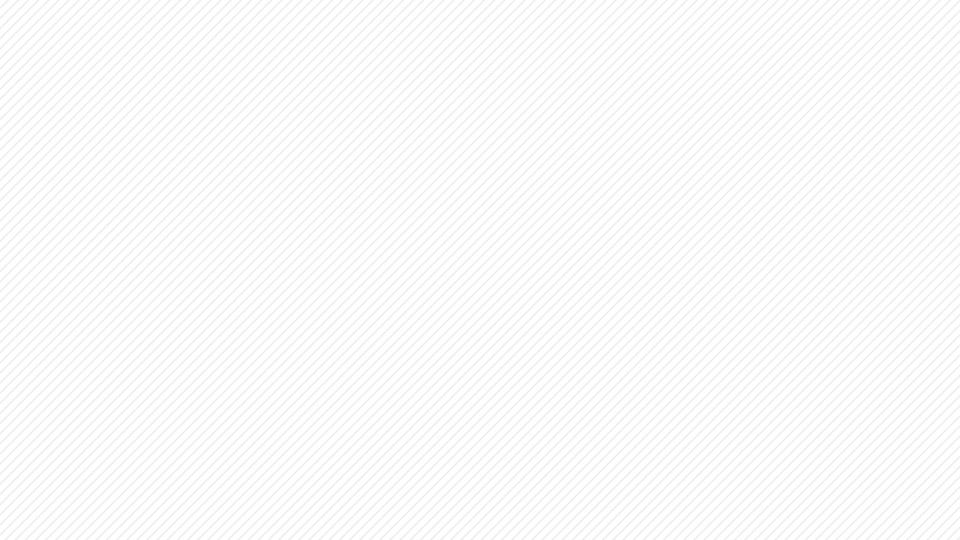 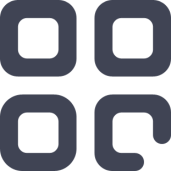 课题背景及内容
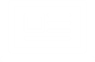 CONTENTS
课题现状及发展情况
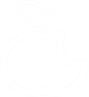 总目录
研究思路及过程
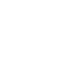 实验数据结果
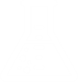 解决方案及总结
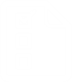 延时符
[Speaker Notes: 版权声明：300套精品模板商业授权，请联系【锐旗设计】:https://9ppt.taobao.com，专业PPT老师为你解决所有PPT问题！]
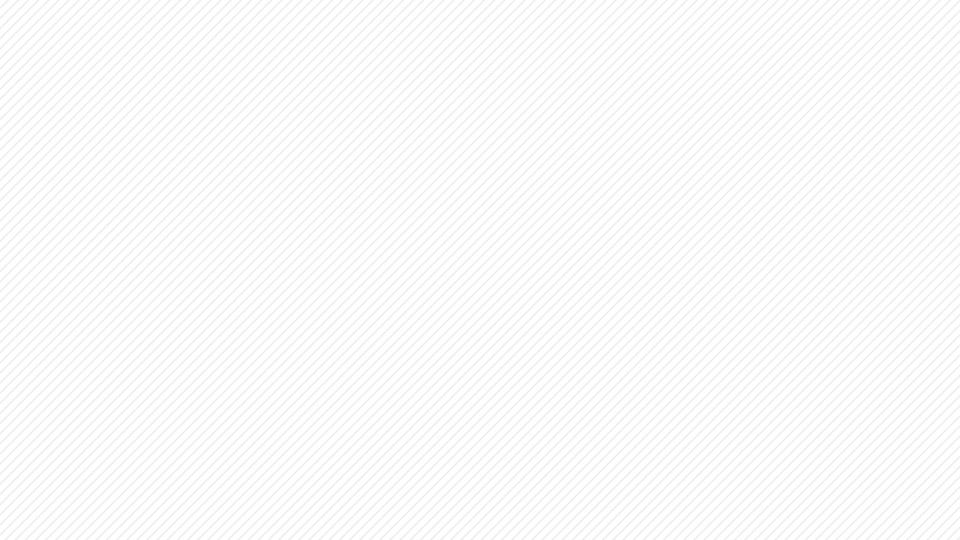 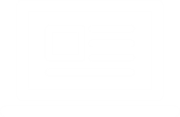 课题背景及内容
课题背景
研究意义
研究综述
理论基础
延时符
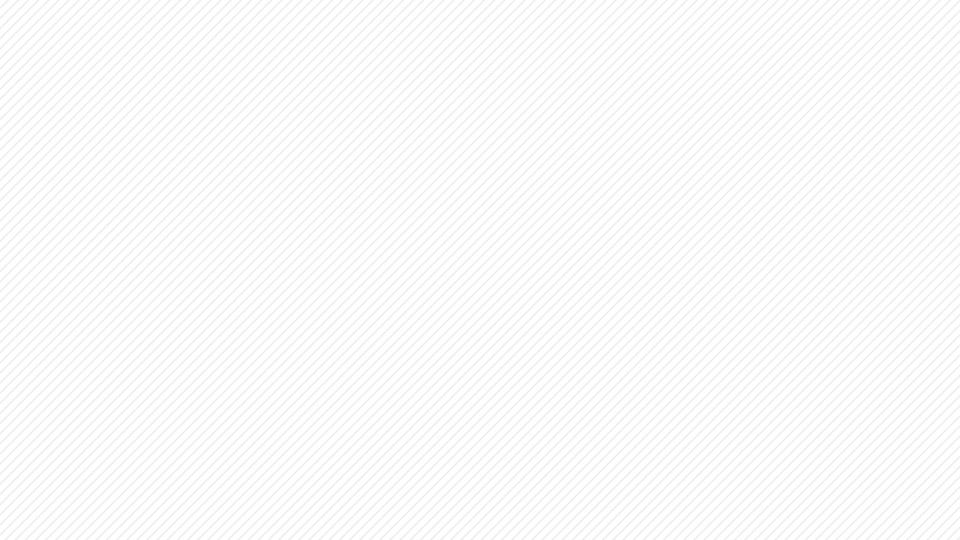 课题背景
点击添加文字内容内容简要
详尽，言简意赅叙述内容概
要。点击添加文字内容内容
简要详尽。
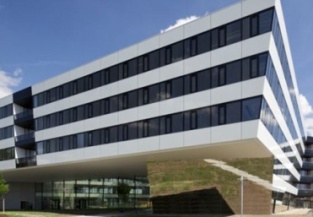 点击添加文字内容内容简要
详尽，言简意赅叙述内容概
要。点击添加文字内容内容
简要详尽。
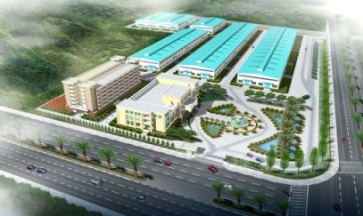 点击添加文字内容内容简要
详尽，言简意赅叙述内容概
要。点击添加文字内容内容
简要详尽。
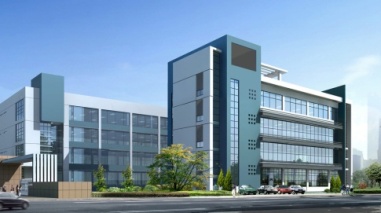 延时符
[Speaker Notes: 版权声明：300套精品模板商业授权，请联系【锐旗设计】:https://9ppt.taobao.com，专业PPT老师为你解决所有PPT问题！]
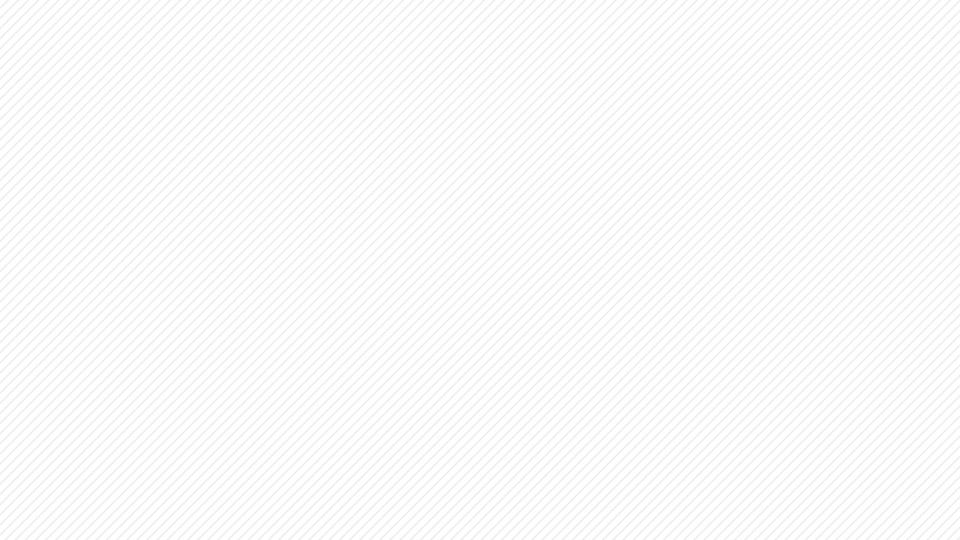 点击添加文字内容，内
容简要详尽。
点击添加文字内容，内
容简要详尽。
点击添加文字内容，内
容简要详尽。
点击添加文字内容，内
容简要详尽。
点击添加文字内容，内
容简要详尽。
点击添加文字内容，内
容简要详尽。
研究意义
研究意义
延时符
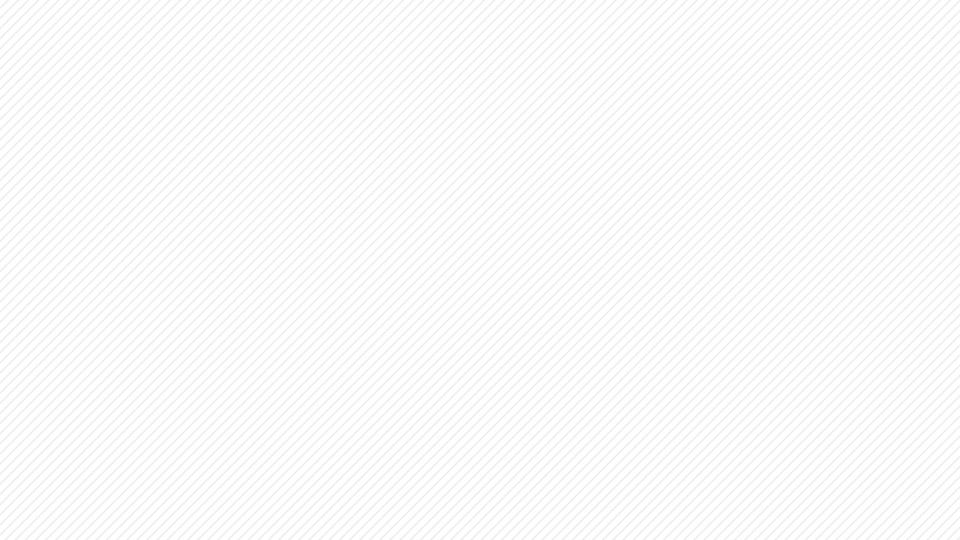 研究综述
添加文字内容
添加文字内容
添加文字内容
添加文字内容
点击添加文字内容
，内容简要详尽，
言简意赅叙述内容
概要。点击添加文
字内容，内容简要
详尽。
点击添加文字内容
，内容简要详尽，
言简意赅叙述内容
概要。点击添加文
字内容，内容简要
详尽。
点击添加文字内容
，内容简要详尽，
言简意赅叙述内容
概要。点击添加文
字内容，内容简要
详尽。
点击添加文字内容
，内容简要详尽，
言简意赅叙述内容
概要。点击添加文
字内容，内容简要
详尽。
点击添加文字内容，内容简要详尽，言简意赅叙述内容概要。点击添加文字内容，内容简要详尽，言简意赅叙述内容概
要。点击添加文字内容，内容简要详尽，言简意赅叙述内容概要。点击添加文字内容，内容简要详尽，言简意赅叙述内
容概要。点击添加文字内容，内容简要详尽，言简意赅叙述内容概要。点击添加文字内容，内容简要详尽，言简意赅叙
述内容概要。
延时符
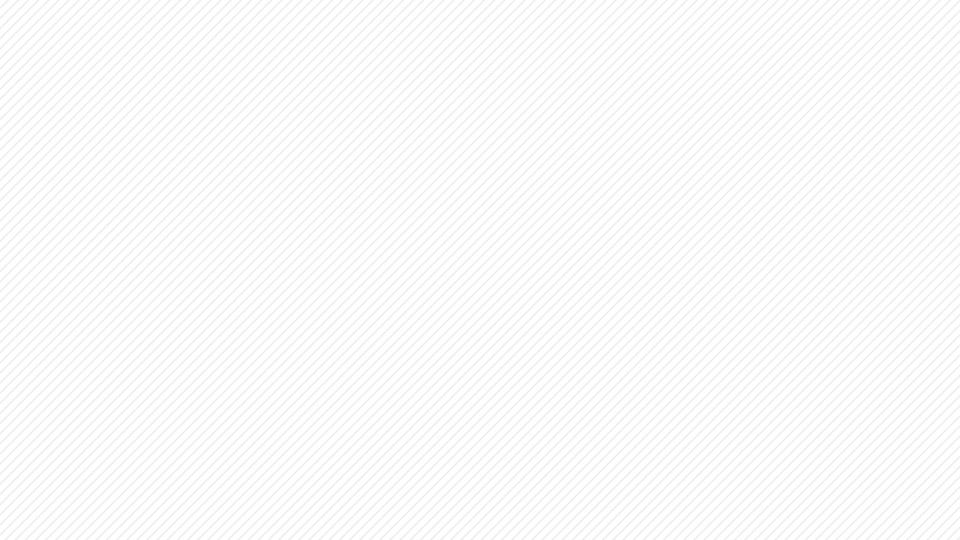 理论基础
01
添加文字标题内容，详尽表达内容概要。
点击添加文字内容，内容简要，详尽言简意赅叙述内容概要。
点击添加文字内容，内容简要，详尽言简意赅叙述内容概要。
01
02
点击添加文字内容，内容简要，详尽言简意赅叙述内容概要。
点击添加文字内容，内容简要，详尽言简意赅叙述内容概要。
02
03
点击添加文字内容，内容简要，详尽言简意赅叙述内容概要。
点击添加文字内容，内容简要，详尽言简意赅叙述内容概要。
03
延时符
[Speaker Notes: 版权声明：300套精品模板商业授权，请联系【锐旗设计】:https://9ppt.taobao.com，专业PPT老师为你解决所有PPT问题！]
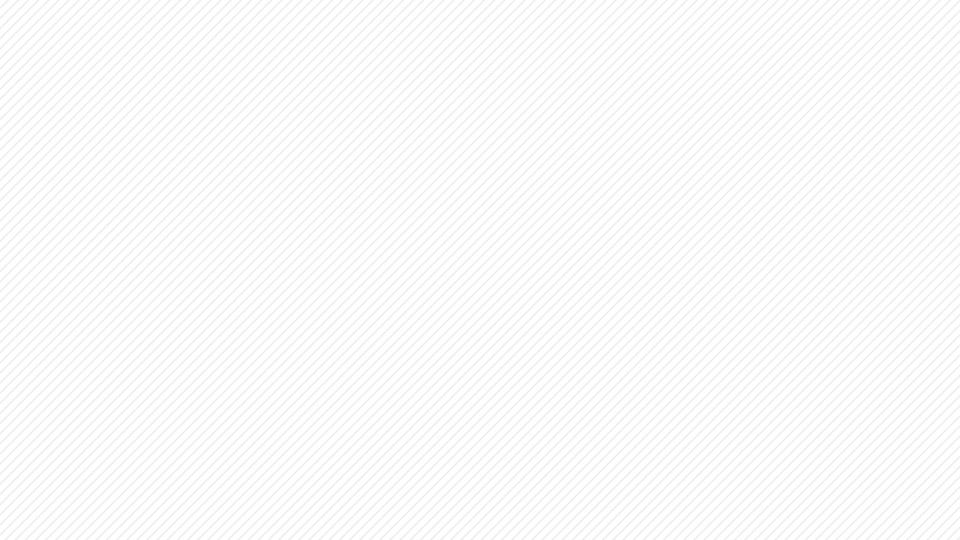 课题现状及发展情况
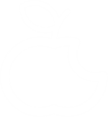 课题现状
发展情况
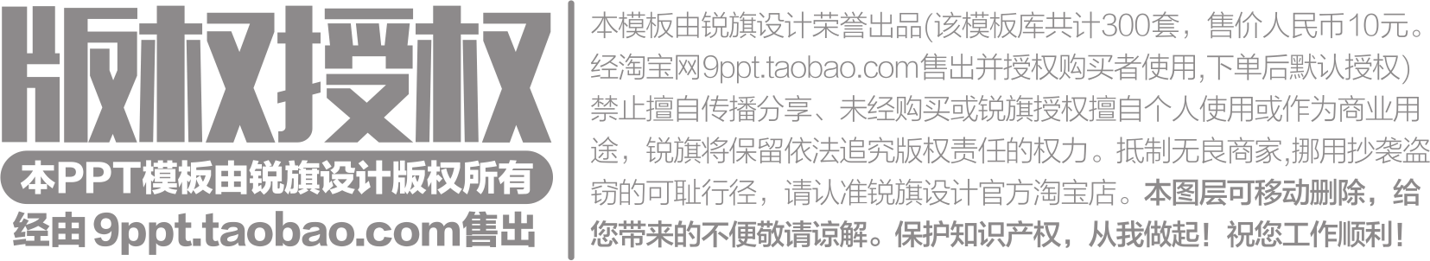 延时符
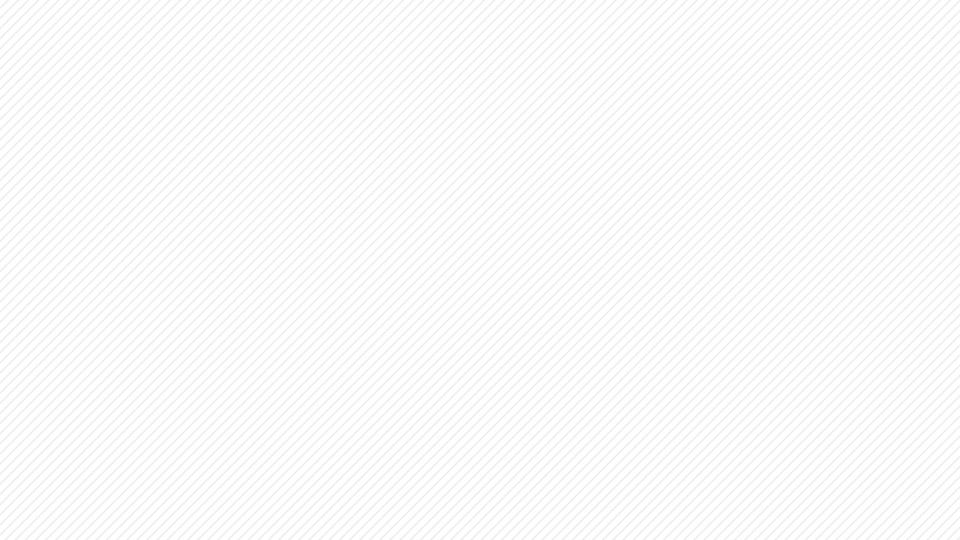 课题现状
点击添加文字内容
点击添加文字内容
点击此处添加文本详细的内容
点击添加文字内容
点击添加文字内容
延时符
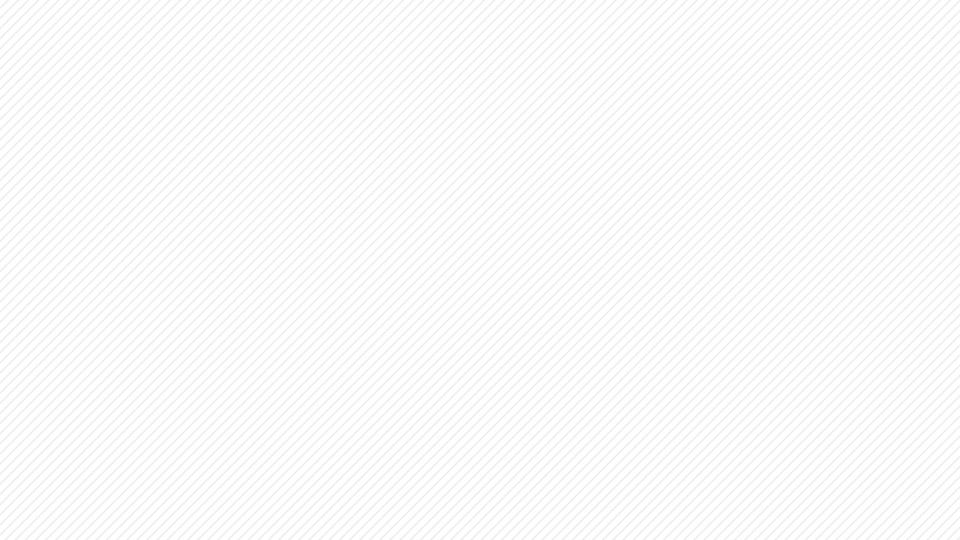 课题现状
点击添加文字内容，内容简要详尽，言
简意赅叙述内容概要。点击添加文字内
容，内容简要详尽，言简意赅叙述内容
概要。
点击添加文字内容，内容简要详尽，言
简意赅叙述内容概要。点击添加文字内
容，内容简要详尽，言简意赅叙述内容
概要。
添加文字标题
文字标题
添加文字标题
添加文字标题
点击添加文字内容，内容简要详尽，言
简意赅叙述内容概要。点击添加文字内
容，内容简要详尽，言简意赅叙述内容
概要。
点击添加文字内容，内容简要详尽，言
简意赅叙述内容概要。点击添加文字内
容，内容简要详尽，言简意赅叙述内容
概要。
延时符
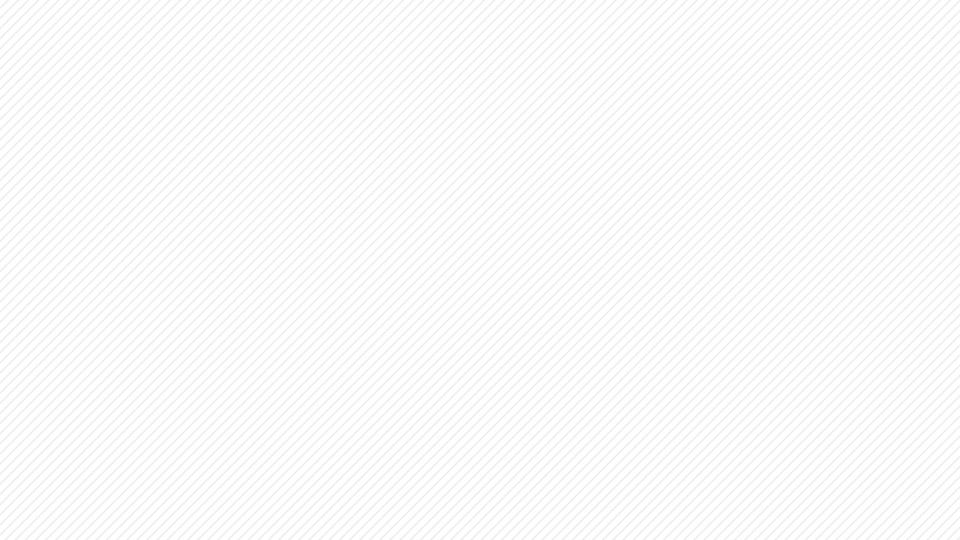 发展情况
2013
2015
点击添加文字内容，内
容简要详尽，言简意赅
叙述内容概要。点击添
加文字内容，内容简要
详尽。
点击添加文字内容，内
容简要详尽，言简意赅
叙述内容概要。点击添
加文字内容，内容简要
详尽。
2012
2014
点击添加文字内容，内
容简要详尽，言简意赅
叙述内容概要。点击添
加文字内容，内容简要
详尽。
点击添加文字内容，内
容简要详尽，言简意赅
叙述内容概要。点击添
加文字内容，内容简要
详尽。
延时符
[Speaker Notes: 版权声明：300套精品模板商业授权，请联系【锐旗设计】:https://9ppt.taobao.com，专业PPT老师为你解决所有PPT问题！]
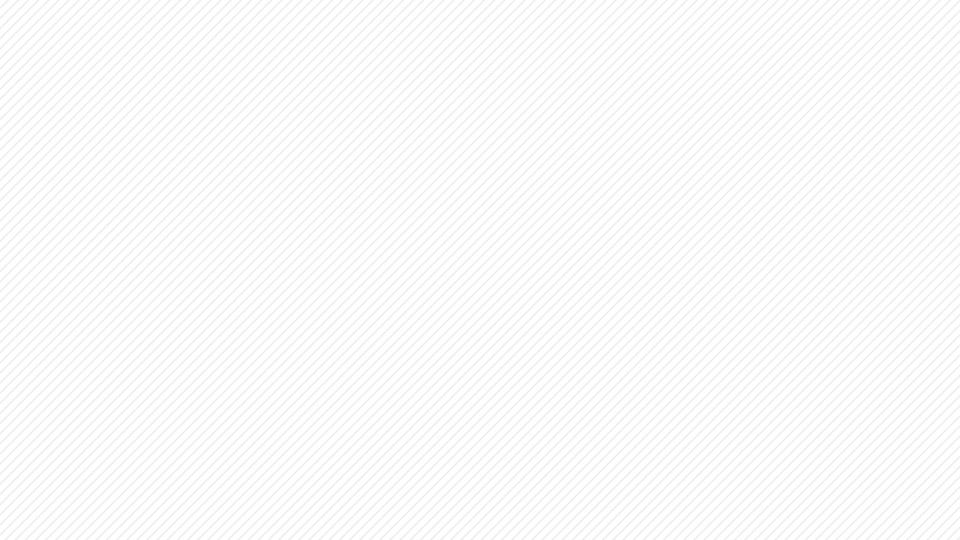 研究思路及过程
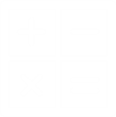 研究思路
研究过程
延时符
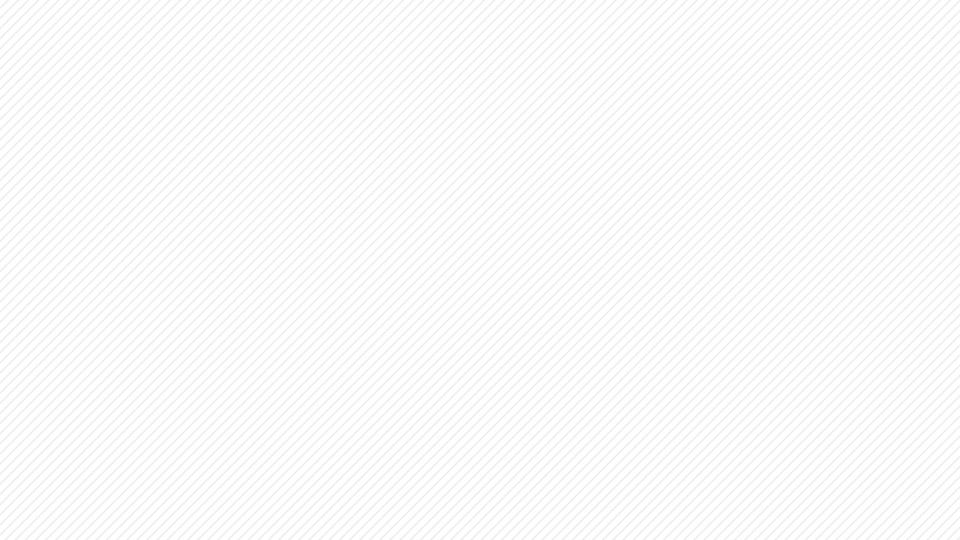 研究思路
点击添加文字内容，内容简
要详尽，言简意赅叙述内容
概要。
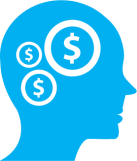 点击添加文字内容，内容简
要详尽，言简意赅叙述内容
概要。
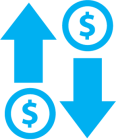 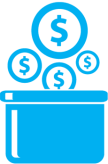 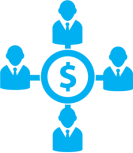 点击添加文字内容，内容简
要详尽，言简意赅叙述内容
概要。
点击添加文字内容，内容简
要详尽，言简意赅叙述内容
概要。
延时符
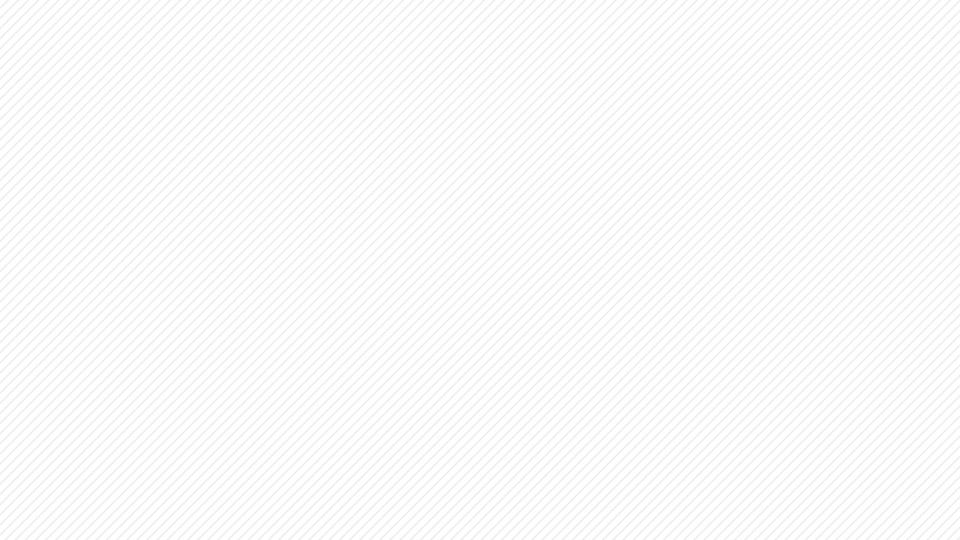 研究过程
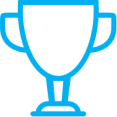 点击添加文字
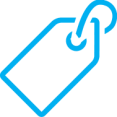 点击添加文字
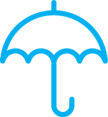 点击添加文字
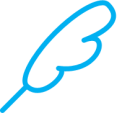 点击添加文字
点击添加文字内容，内容简要详尽，言简意赅叙述内容概要。点击添加文字内容，内容简要详尽，言简意赅叙述内容概
要。点击添加文字内容，内容简要详尽，言简意赅叙述内容概要。点击添加文字内容，内容简要详尽，言简意赅叙述内
容概要。点击添加文字内容，内容简要详尽，言简意赅叙述内容概要。点击添加文字内容，内容简要详尽，言简意赅叙
述内容概要。
延时符
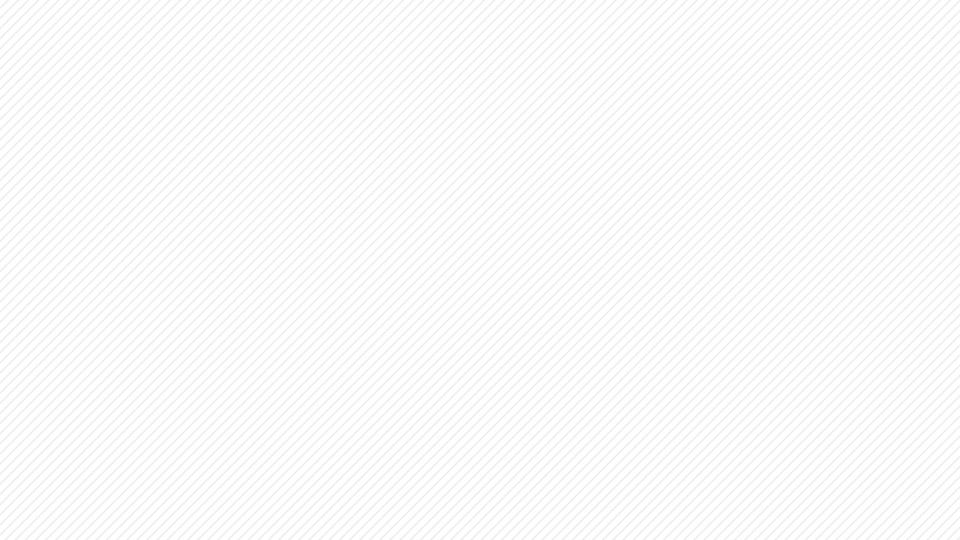 实验数据结果
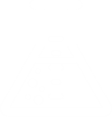 实验数据
实验难点
案例分析
问题评估
研究成果
延时符
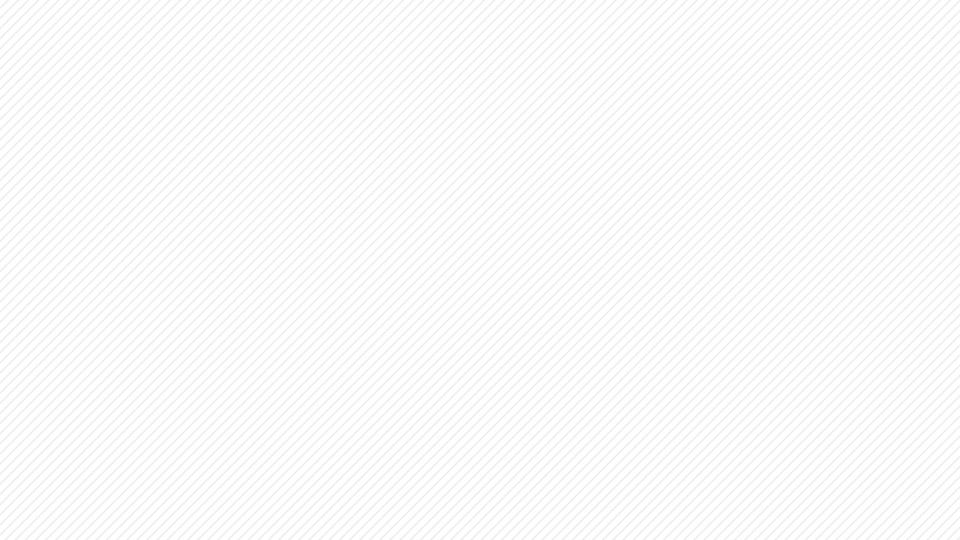 实验数据
78%
90%
75%
64%
点击添加文字内
容，内容简要详
尽，言简意赅叙
述内容概要。
点击添加文字内
容，内容简要详
尽，言简意赅叙
述内容概要。
点击添加文字内
容，内容简要详
尽，言简意赅叙
述内容概要。
点击添加文字内
容，内容简要详
尽，言简意赅叙
述内容概要。
延时符
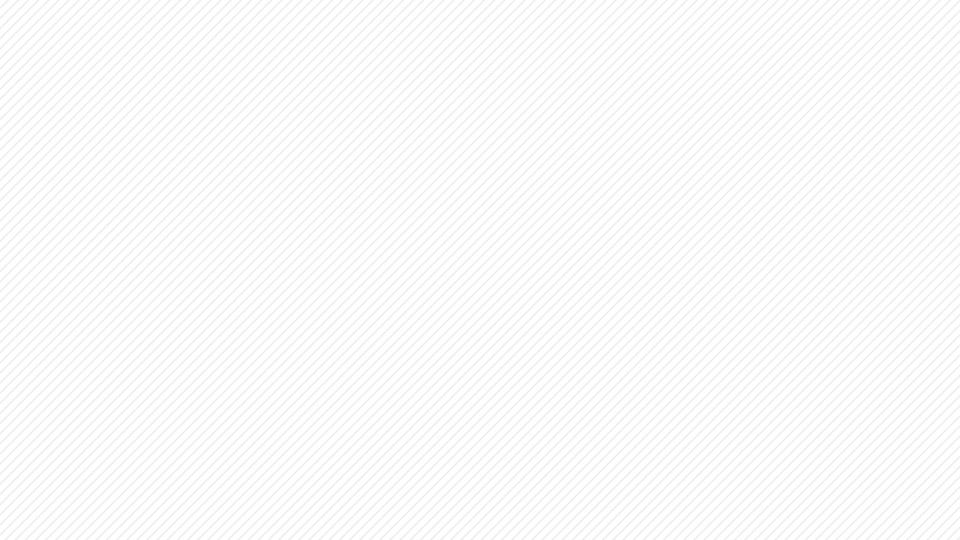 实验数据
点击添加文字内容内容简要
详尽，言简意赅叙述内容概
要。点击添加文字内容内容
简要详尽。
5300万
4200万
3900万
3200万
1966
1970
1979
1988
1990
1996
2003
2009
2012
延时符
[Speaker Notes: 版权声明：300套精品模板商业授权，请联系【锐旗设计】:https://9ppt.taobao.com，专业PPT老师为你解决所有PPT问题！]
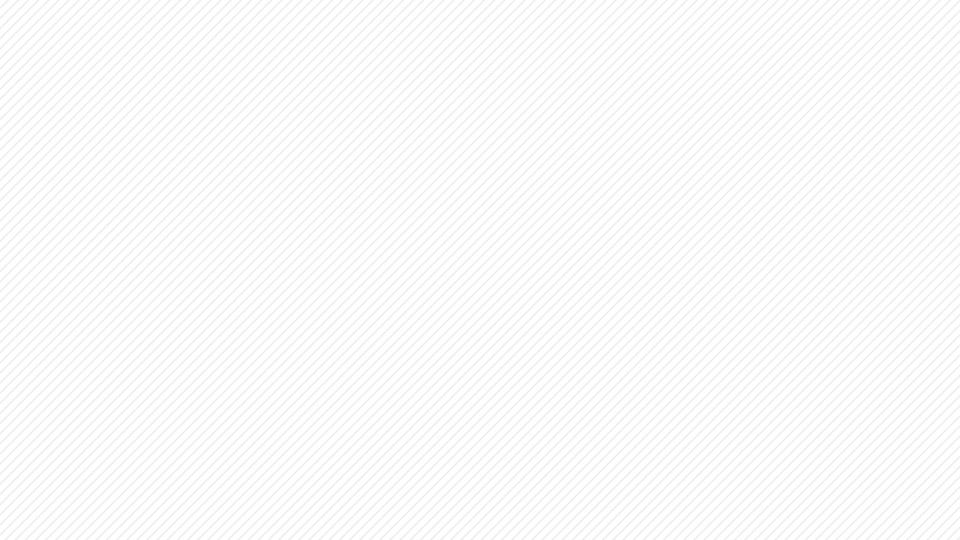 实验数据
点击添加文字内容，内容简要详
尽，言简意赅叙述内容概要。点
击添加文字内容。
1月
2月
3月
4月
5月
6月
7月
8月
9月
10月
11月
12月
延时符
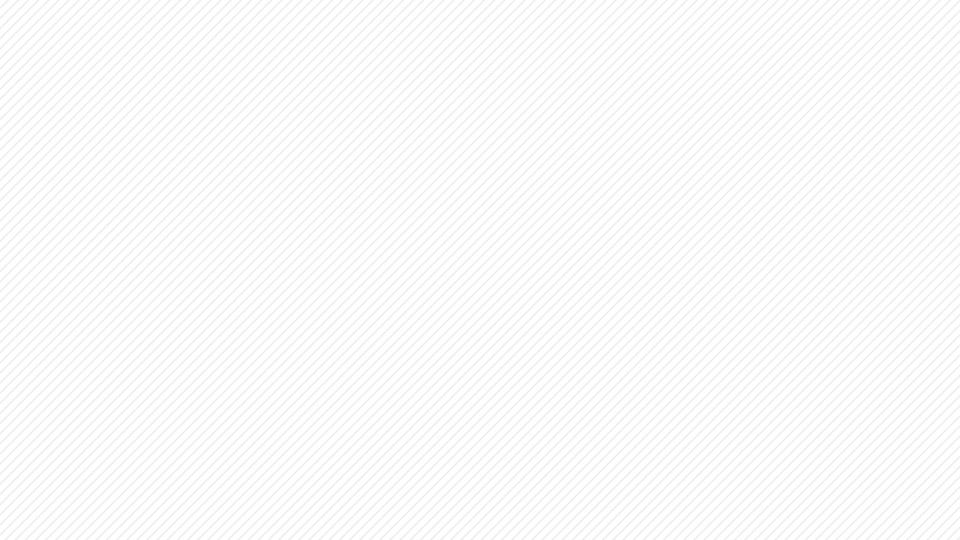 实验数据
点击添加文字内容，内容简要详
尽，言简意赅叙述内容概要。点
击添加文字内容。
点击添加文字内容
点击添加文字内容，内容简要详
尽，言简意赅叙述内容概要。点
击添加文字内容。
点击添加文字内容，内容简要详
尽，言简意赅叙述内容概要。点
击添加文字内容。
2015
2014
2013
2012
延时符
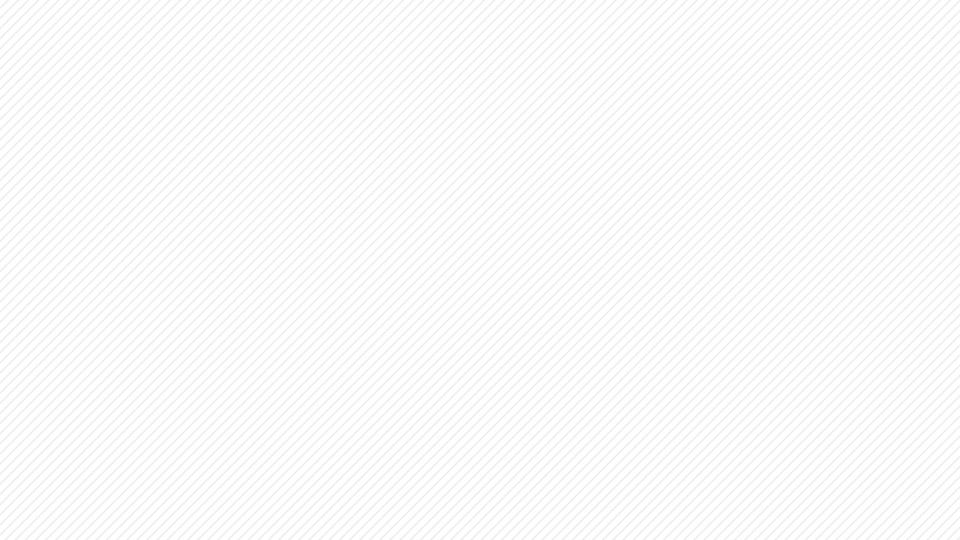 点击添加文字内容，内
容简要详尽。
点击添加文字内容，内
容简要详尽。
点击添加文字内容，内
容简要详尽。
点击添加文字内容，内
容简要详尽。
实验难点
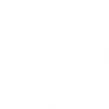 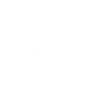 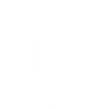 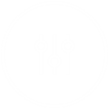 延时符
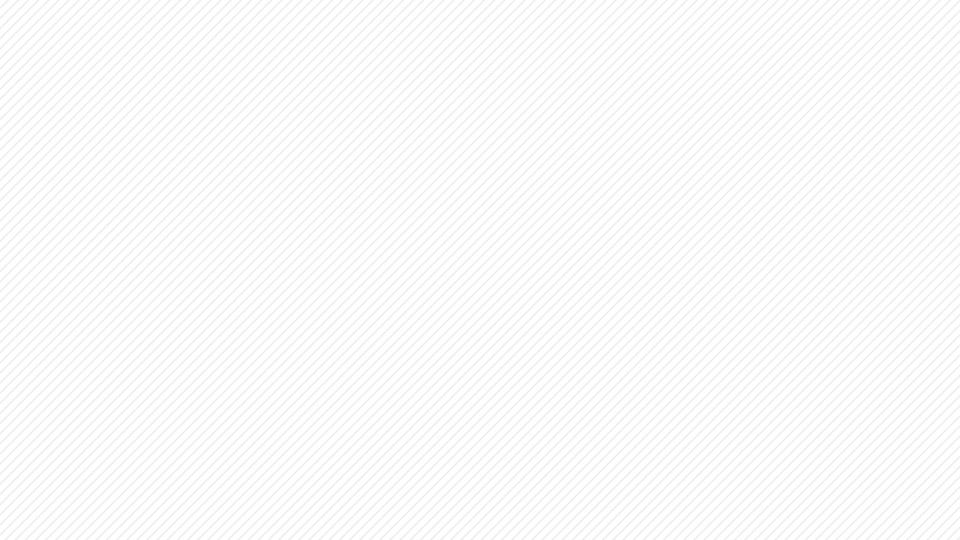 案例分析
点击添加文字内容，内
容简要详尽。点击添加
文字内容，内容简要详
尽。点击添加文字内容
，内容简要详尽。
点击添加文字内容，内
容简要详尽。点击添加
文字内容，内容简要详
尽。点击添加文字内容
，内容简要详尽。点击
添加文字内容，内容简
要详尽。点击添加文字
内容，内容简要详尽。
点击添加文字内容，内
容简要详尽。点击添加
文字内容，内容简要详
尽。点击添加文字内容
，内容简要详尽。
点击添加文字内容，内
容简要详尽。点击添加
文字内容，内容简要详
尽。点击添加文字内容
，内容简要详尽。
延时符
[Speaker Notes: 版权声明：300套精品模板商业授权，请联系【锐旗设计】:https://9ppt.taobao.com，专业PPT老师为你解决所有PPT问题！]
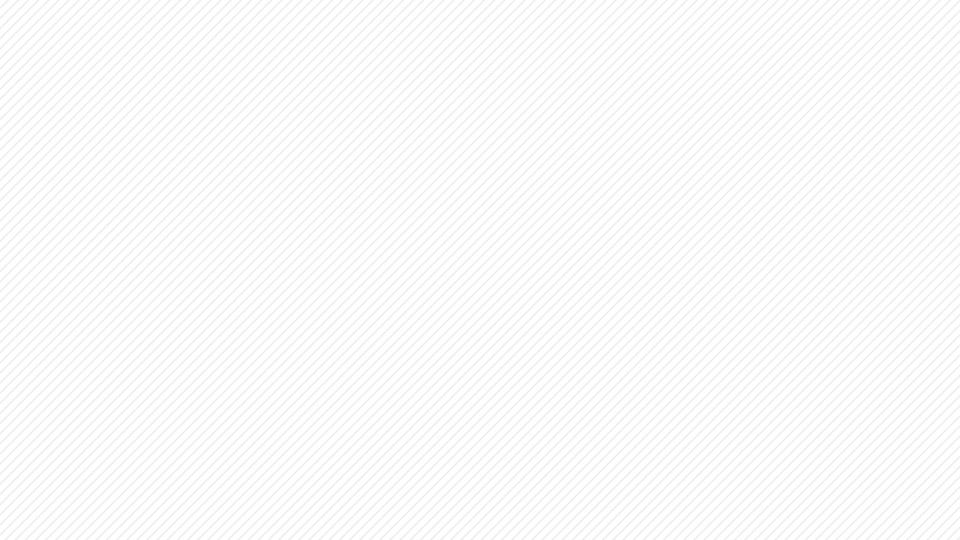 问题评估
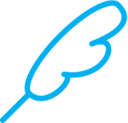 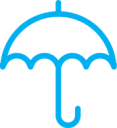 点击添加文字内容，内容简要详尽。
点击添加文字内容，内容简要详尽。
点击添加文字内
容，内容简要详
尽。
点击添加文字内
容，内容简要详
尽。
A标题
点击添加文字内容，内容简要
详尽。
B标题
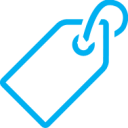 点击添加文字内容，内容
简要详尽。
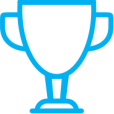 C标题
点击添加文字内容，内
容简要详尽。
点击添加文字内
容，内容简要详
尽。
点击添加文字内
容，内容简要详
尽。
D标题
延时符
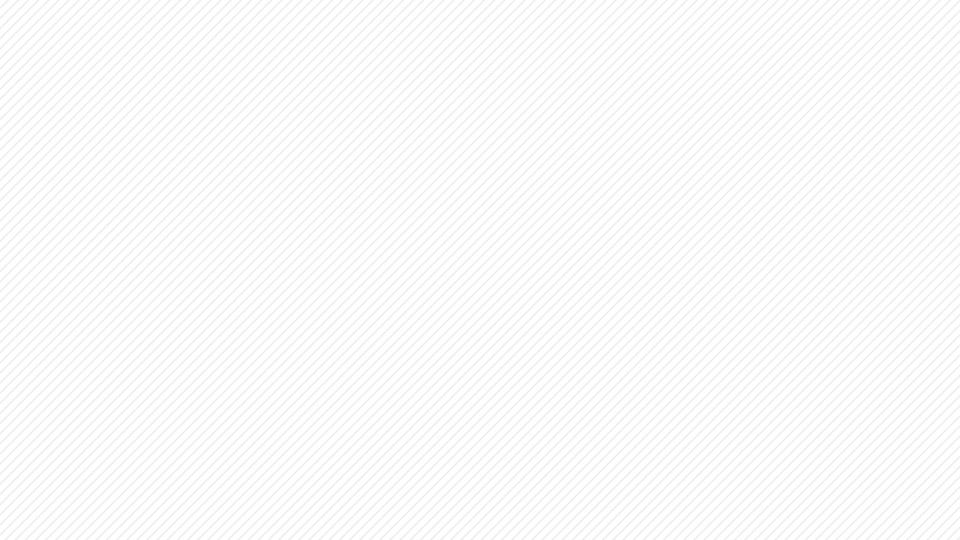 点击添加文字内容，内
容简要详尽。
点击添加文字内容，内
容简要详尽。
点击添加文字内
容，内容简要。
研究成果
3
2
1
添加文字标题
添加文字标题
添加文字标题
延时符
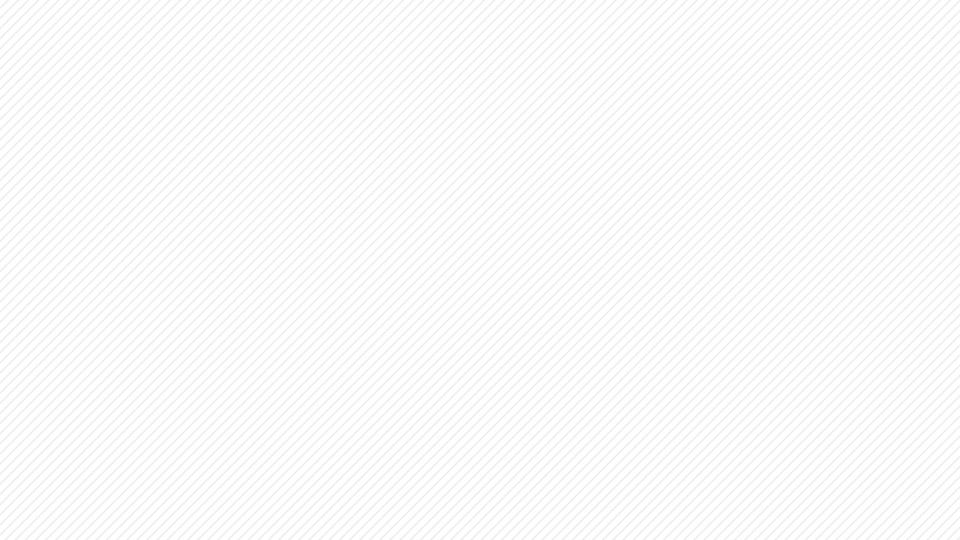 解决方案及总结
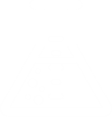 问题评估
解决方案
方案评估
补救措施
总结陈述
延时符
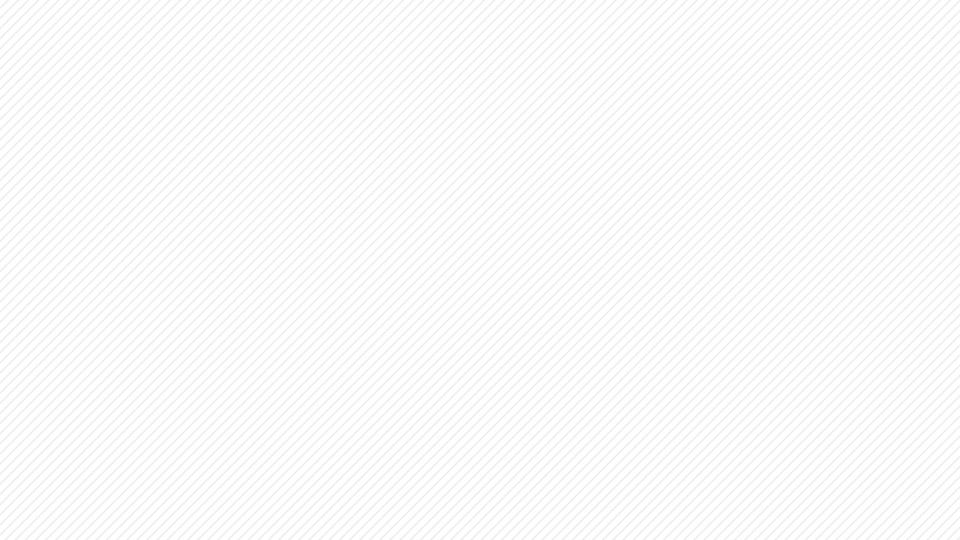 问题评估
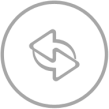 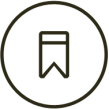 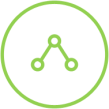 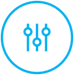 34%
61%
75%
93%
添加文字标题
添加文字标题
添加文字标题
添加文字标题
点击添加文字内容
内容简要详尽，言
简意赅叙述内容概
要。
点击添加文字内容
内容简要详尽，言
简意赅叙述内容概
要。
点击添加文字内容
内容简要详尽，言
简意赅叙述内容概
要。
点击添加文字内容
内容简要详尽，言
简意赅叙述内容概
要。
延时符
[Speaker Notes: 版权声明：300套精品模板商业授权，请联系【锐旗设计】:https://9ppt.taobao.com，专业PPT老师为你解决所有PPT问题！]
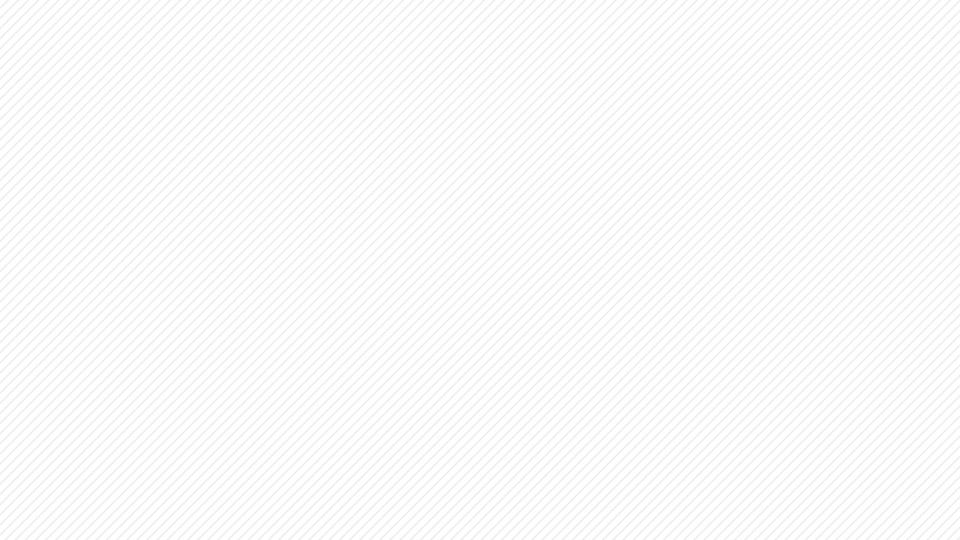 点击添加文字内容，内
容简要详尽。
点击添加文字内容，内
容简要详尽。
点击添加文字内容，内
容简要详尽。
点击添加文字内容，内
容简要详尽。
解决方案
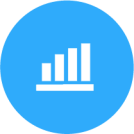 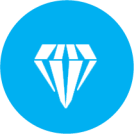 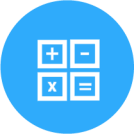 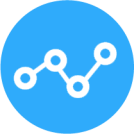 延时符
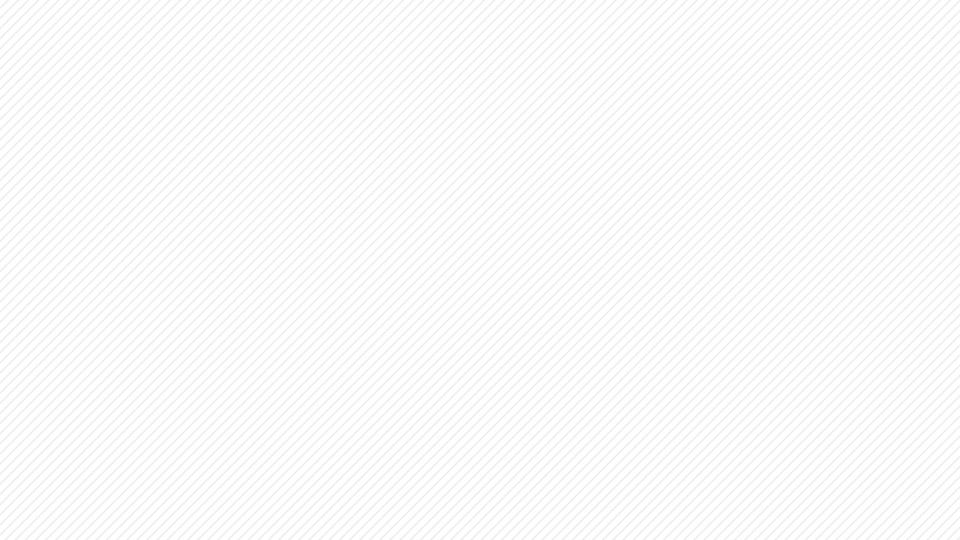 点击添加文字内容，内容简要详
尽，言简意赅叙述内容概要。
点击添加文字内容，内容简要详
尽，言简意赅叙述内容概要。
点击添加文字内容，内容简要详
尽，言简意赅叙述内容概要。
点击添加文字内容，内容简要详
尽，言简意赅叙述内容概要。
方案评估
51%
点击添加文字
70%
点击添加文字
82%
点击添加文字
42%
点击添加文字
延时符
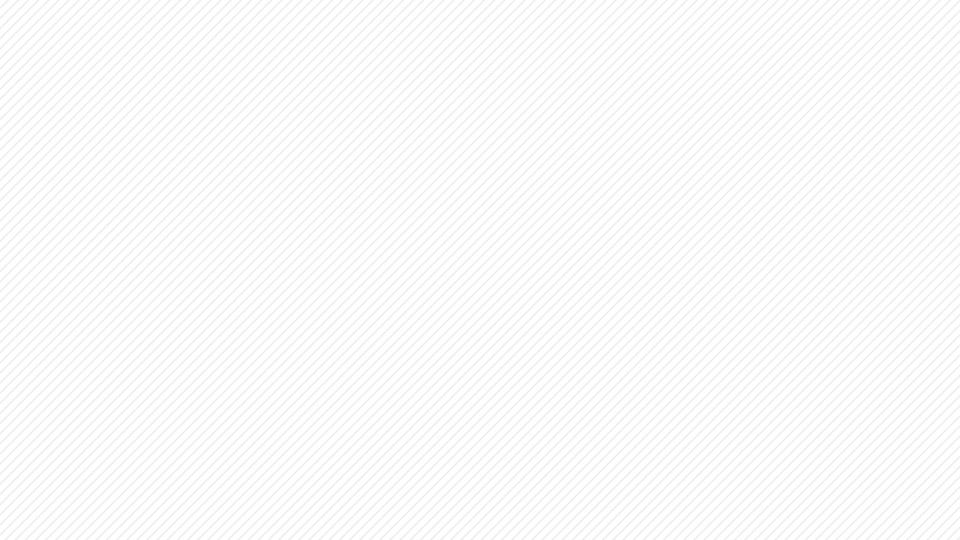 补救措施
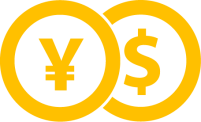 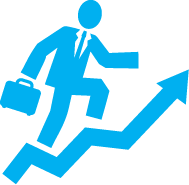 添加文本标题
添加文本标题
添加文本标题
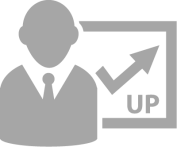 添加文本标题
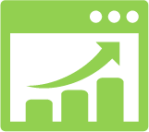 点击添加文字内容，内容简要详尽，言简意赅叙述内容概要。点击添加文字内容，内容简要详
尽，言简意赅叙述内容概要。点击添加文字内容，内容简要详尽，言简意赅叙述内容概要。点
击添加文字内容，内容简要详尽，言简意赅叙述内容概要。
延时符
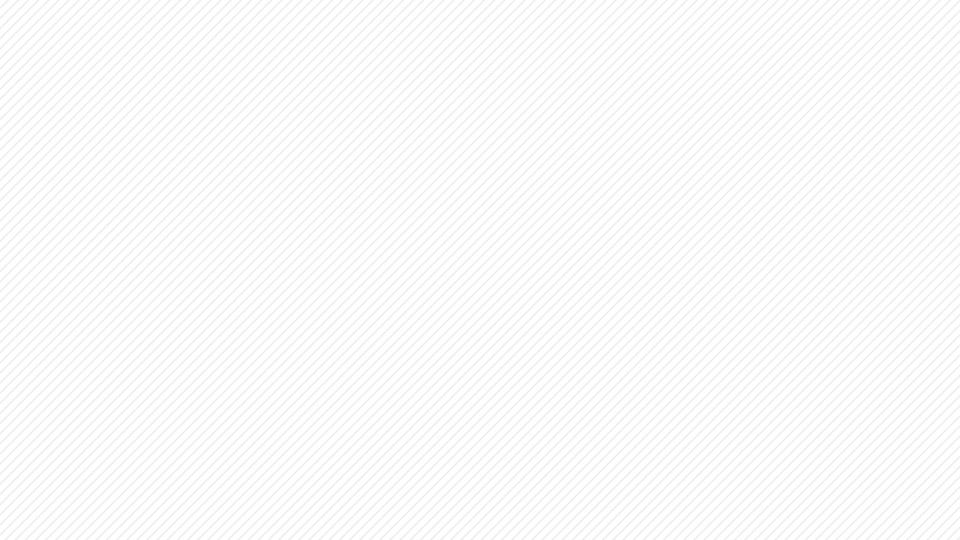 总结陈述
点击添加文字内容，内容简要详尽，言简意赅叙述内容概要。点击
添加文字内容，内容简要详尽，言简意赅叙述内容概要。点击添加
文字内容，内容简要详尽，言简意赅叙述内容概要。点击添加文字
内容，内容简要详尽，言简意赅叙述内容概要。
点击添加文字内容，内容简要详尽，言简意赅叙述内容概要。点击
添加文字内容，内容简要详尽，言简意赅叙述内容概要。点击添加
文字内容，内容简要详尽，言简意赅叙述内容概要。点击添加文字
内容，内容简要详尽，言简意赅叙述内容概要。
延时符
[Speaker Notes: 版权声明：300套精品模板商业授权，请联系【锐旗设计】:https://9ppt.taobao.com，专业PPT老师为你解决所有PPT问题！]
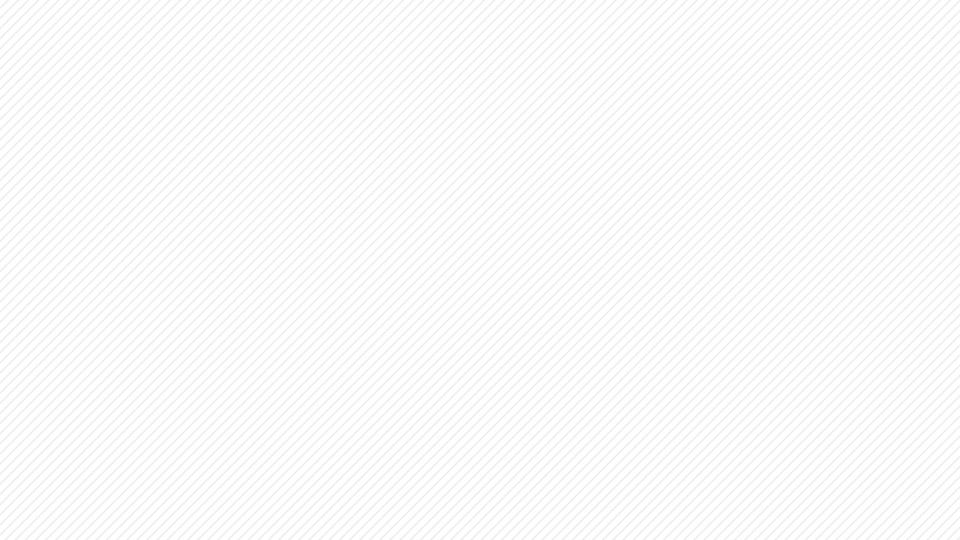 特别感谢
大学时光即将结束，在此，我要感谢各位老
师的教导，和同学们的陪伴，本文能顺利能
顺利完成，感谢杨镇宁导师的指导！
谢谢各位老师的收看！
延时符
[Speaker Notes: 版权声明：300套精品模板商业授权，请联系【锐旗设计】:https://9ppt.taobao.com，专业PPT老师为你解决所有PPT问题！]